FIG. 2.— Correlation between FST values from MHC versus microsatellite DNA data for (a) killer whale and ...
Mol Biol Evol, Volume 26, Issue 3, March 2009, Pages 681–689, https://doi.org/10.1093/molbev/msn296
The content of this slide may be subject to copyright: please see the slide notes for details.
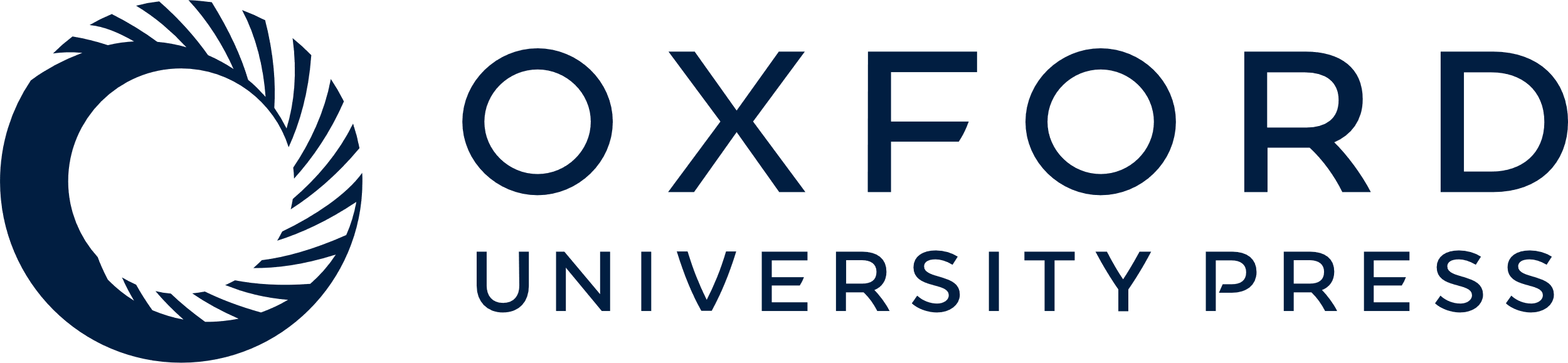 [Speaker Notes: FIG. 2.— Correlation between FST values from MHC versus microsatellite DNA data for (a) killer whale and (b) bottlenose dolphins (comparisons between Tursiops aduncus and Tursiops truncatus shown in grey.


Unless provided in the caption above, the following copyright applies to the content of this slide: © The Author 2009. Published by Oxford University Press on behalf of the Society for Molecular Biology and Evolution. All rights reserved. For permissions, please e-mail: journals.permissions@oxfordjournals.org]